Projet SPEAL
Sélection Participative d'Espèces Annuelles et Ligneuses adaptées à des pratiques agroécologiques

Jeudi 05 décembre 2013
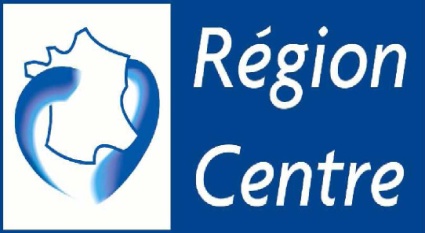 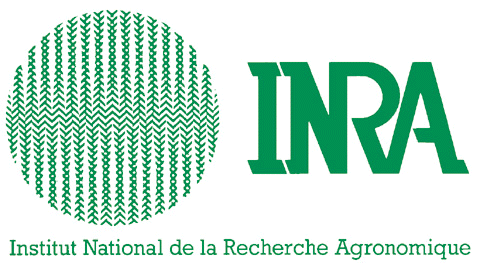 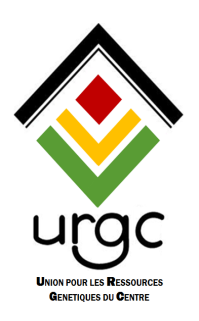 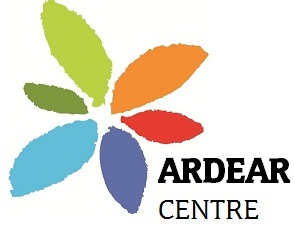 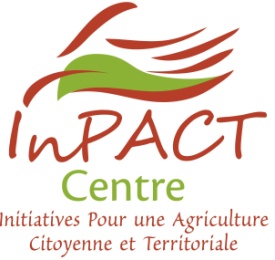 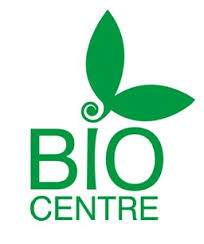 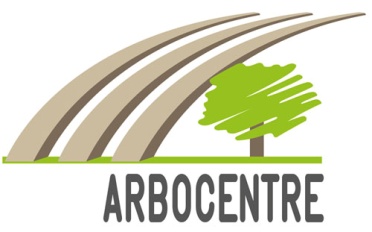 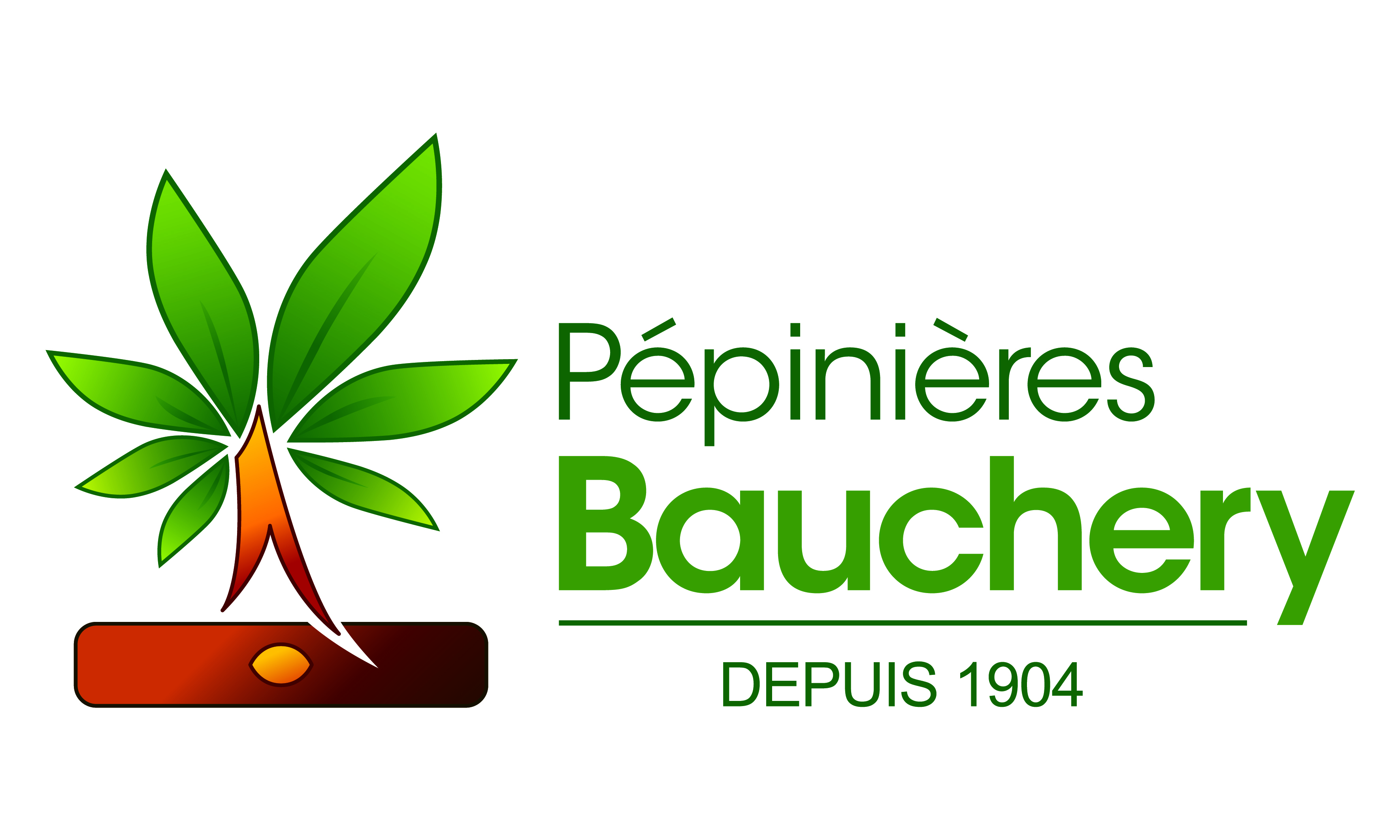 Bernadette Vallée
Conseil forestier
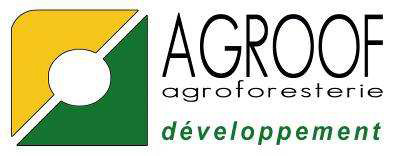 Projet SPEAL - jeudi 05 décembre 2013
14h00-18h00  : Présentation du projet
14h00-14h30  Présentation du projet SPEAL- Sophie Woëhling (ARDEAR du Centre)
14h30-15h00  Développement de l’agroforesterie en région Centre, pourquoi, comment  ?
							  Yves Bachevillier (Agroof)
15h00-16h30  Visite des lignes agroforestières de la ferme de la Guilbardière
16h30-17h00  La sélection participative sur les ligneux, méthodes - Frédérique Santi (INRA)
17h00-17h30  La sélection participative sur les  annuelles, méthodes - Isabelle Goldringer (INRA)
17h30-18h00- Témoignages d'agriculteurs pratiquant la sélection variétale à la ferme et 	   	         présentation des récoltes de maïs population 2013.

18h00-20h00 Buffet
Discussions ouvertes. Exposition de posters de présentation
Descriptif du projet SPEAL
juillet 2013-juillet 2016
Partenaires académiques

INRA Val de Loire
-Unité de Recherche Amélioration, Génétique et Physiologie Forestières

-Unité Expérimentale de Physiologie Animale de l’Ofrasière

INRA Versailles-Grignon
-Unité Mixte de Recherche de Génétique Végétale
Partenaires associatifs

ARDEAR du Centre
Réseau InPACT Centre en particulier BioCentre
AGROOF
Union Ressources Génétiques du Centre
ARBOCENTRE
Pépinières Bauchery
Bernadette Vallée (Conseil forestier)
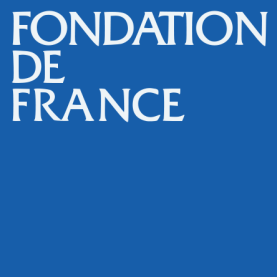 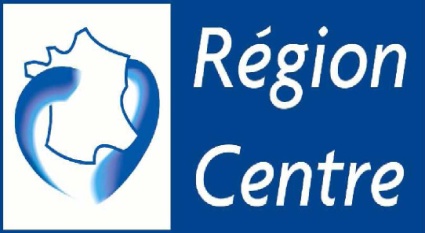 Financement du Conseil Régional du Centre 
et de la Fondation de France
[Speaker Notes: Volonté de l'INRA Val de Loire ( Environnement) et des organismes professionnels agricoles membres du réseau associatifs InPACT Centre de favoriser le développement de systèmes agroécologiques.

Le projet Réseau de Fermes, projet collectif du réseau InPACT Centre, débuté en 2009 par l'ARDEAR Centre, vise à accompagner les agriculteurs dans le changement de pratiques agricoles vers une amélioration environnementale, économique et sociale de leurs systèmes de production, au sein de divers groupes de travail (Agroforesterie, Entretien de la fertilité du sol par la culture de légumineuses, Énergie à la ferme, Autonomie protéique, Vente Directe de matières premières entre agriculteurs, seléction variétale à la ferme de maïs et tournesol population).













..]
Contexte du projet : finalités


-Volonté des partenaires de favoriser le développement de systèmes de production agroécologiques en région Centre :

à faibles niveaux d'intrants (chimiques, ressource en eau...)

qui favorisent le reboisement et la biodiversité sauvage et cultivée

y compris agroforestiers (qui associent production forestière linéaire et production agricole sur une même parcelle)

-Développer des méthodes de sélection participative : partenariat chercheurs-professionnels
[Speaker Notes: Volonté de l'INRA Val de Loire ( Environnement) et des organismes professionnels agricoles membres du réseau associatifs InPACT Centre de favoriser le développement de systèmes agroécologiques.

Le projet Réseau de Fermes, projet collectif du réseau InPACT Centre, débuté en 2009 par l'ARDEAR Centre, vise à accompagner les agriculteurs dans le changement de pratiques agricoles vers une amélioration environnementale, économique et sociale de leurs systèmes de production, au sein de divers groupes de travail (Agroforesterie, Entretien de la fertilité du sol par la culture de légumineuses, Énergie à la ferme, Autonomie protéique, Vente Directe de matières premières entre agriculteurs, seléction variétale à la ferme de maïs et tournesol population).













..]
Contexte du projet : problématiques

Pour les espèces annuelles
*Difficultés pour les agriculteurs pratiquant une agriculture à faibles niveaux d'intrants de s'approvisionner en semences adaptées à leurs pratiques agricoles :
            -non-irrigation
les variétés certifiées disponibles dans le commerce, produites en station expérimentale en conditions de culture plus intensives exploitent difficilement leur potentiel en conditions de culture économes.
            -semis sous-couverts
recherche de variétés de céréales à paille haute
*Volonté d'une partie des agriculteurs de se réapproprier les savoir-faire paysans liés à la
  sélection variétale
→ adaptées les variétés à l’environnement pédo-climatique spécifique de leur exploitation
Contexte du projet : problématiques

Pour les espèces forestières dans le cadre de l’agroforesterie

Développement de l’agroforesterie avec des densités de plantation extrêmement faibles, peu d’éclaircies possibles 
Faire face au réchauffement climatique en forêts comme en alignements : sylviculture dynamique et bonnes variétés

Problèmes :
Pas de qualité génétique des plants forestiers disponibles pour la plupart des espèces (issus de matériel sauvage, pas de sélection)
Programmes de sélection classiques coûteux et longs, impossible 
 une solution possible : la sélection participative
Contexte du projet : travaux déjà menés
UMR Génétique Végétale
INRA du Moulon
Travaux sur la sélection participative de blés populations depuis 2005
(programmes PICRI IDF, SOLIBAM)
UR Amélioration, Génétique et Physiologie Forestières
INRA Val de Loire
Travaux sur la sélection participative des feuillus précieux pour l'agroforesterie depuis  2010
ARDEAR du Centre
Accompagnement des producteurs dans la sélection à la ferme de maïs et de tournesol populations depuis 2009
(partenariat AgroBio Périgord / Réseau Semences Paysannes)
2012: Volonté des agriculteurs de bénéficier de l’accompagnement de généticiens et d’étendre la démarche à une échelle régionale
 Prise de contact avec les deux centres INRA
[Speaker Notes: Pour répondre aux besoins des professionnels, plusieurs de ces acteurs travaillent déjà étroitement avec eux sur la sélection variétale in situ de différentes espèces végétales]
Objectif du projet :


Accompagner les agriculteurs et les forestiers volontaires dans la mise en place d'une démarche pérenne de sélection participative :

-de variétés de blé, maïs, tournesol adaptées des systèmes culturaux agroécologiques
→ semis sous-couverts
→ sans irrigation
→ plantation à l'ombrage des arbres

-de variétés d'arbres feuillus adaptées à l'agroforesterie
Volets du plan d’actions du projet :


Volet  Sensibilisation, création et entretien d'un réseau régional d'acteurs autour de la biodiversité cultivée 

Volet  Mise en place de protocoles de sélection participative et suivis des expérimentations 

Volet  Gestion des créations variétales 

Volet  Gestion du projet
Détails du plan d’actions du projet :

Volet Sensibilisation, création et entretien d'un réseau régional d'acteurs autour de la biodiversité cultivée 
-Journées de formation/ communication sur les semences populations et l’agroforesterie
-Publications techniques et de vulgarisation en région Centre 
-Animation internet sur le projet

Volet Mise en place de protocoles de sélection participative et suivis des expérimentations 

-Élaboration d'une méthodologie de sélection participative (partenaires académiques)

-Co-construction des différents protocoles de sélection participative et d’essais avec les professionnels

-Mise à disposition du matériel génétique pour l'expérimentation
-Mise en place d’une expérimentation système
-Suivi des essais et développement de bases de données
[Speaker Notes: Tâche 1 : Sensibilisation à l'agroécologie et à la gestion de la biodiversité cultivée des acteurs en amont et en aval des filières agro-alimentaires et forestières de la région 
- conférence sur le concept de l'agroécologie et son application aux systèmes agricoles à destination du grand public
- journées de formation à la sélection de variétés population de blé, de maïs et de tournesol à la ferme à destination des agriculteurs
-journées de formation sur l'agroforesterie à destination des agriculteurs et des forestiers
-journées de communication autour des plates-formes de démonstration de blé et maïs/tournesol
-prise de contact avec les acteurs des filières agro-alimentaires et de la filière bois de la région en vue d'impulser la création de débouchés nouveaux pour les producteurs impliqués dans la démarche
-ateliers pédagogiques autour de la biodiversité cultivée à destination du grand public
-mobilisation des acteurs politiques pour les implémentations locales de la PAC-2015, en ce qui concerne les mesures en faveur de l'agroforesterie
Tâche 2 : Publications techniques et de vulgarisation en région Centre 
Création et impression de livrets technique :
-sur la démarche de sélection de variétés population à la ferme  
-sur l'agroforesterie et la sélection participative d'espèces ligneuses

Tâche 3 : Animation internet sur le projet
  actualités, comptes-rendus, liens vers les sites dédiés aux pratiques agroécologiques, publications dans d'autres sites
Volet B. Mise en place de protocoles de sélection participative et suivis des expérimentations 

Tâche 4 : Élaboration d'une méthodologie de sélection participative
 (partenaires académiques)

Tâche 5 : Co-construction des protocoles de sélection participative avec les professionnels

-Co-construction des protocoles expérimentaux avec les agriculteurs pour les espèces annuelles:
 journées annuelles de mutualisation sur les plateformes régionales (blé, maïs et tournesol) entre les différents groupes régionaux
-Co-construction des protocoles de sélection participative avec les agriculteurs, forestiers et pépiniéristes pour les espèces ligneuses forestières et fruitières si émergence de la demande;
-Co-construction des protocoles d'expérimentation pour la parcelle "d'expérimentation système" avec les agriculteurs et les forestiers

Tâche 8 : Suivi des parcelles expérimentales délocalisées chez les agriculteurs et pépiniéristes expérimentateurs
Pour les espèces annuelles :
-Appui aux agriculteurs lors de deux temps collectifs (chantiers) chaque année pour:
-la mise en place des parcelles expérimentales;  
- pour les sélections massales
-Réalisation de séries de notations sur les différentes variétés évaluées au cours de leur cycle végétatif
-Amélioration de la base de données élaborée pour le suivi des variétés population de blé et adaptation de cette base pour le suivi des variétés population de maïs et de tournesol
Tâche 8 : Suivi des parcelles expérimentales délocalisées chez les agriculteurs et pépiniéristes expérimentateurs
Pour les espèces ligneuses :
-Sélections d'individus d'espèces ligneuses chez les pépiniéristes
-Adaptation de la base de données élaborée pour le suivi des variétés population de blé pour le suivi des espèces ligneuses]
Détails du plan d’actions du projet :
Volet C. Gestion des créations variétales 

-Création par l’ARDEAR Centre d’une « Maison de semences »,
encadrement juridique des dons et échanges de semences entre agriculteurs, traçabilité des ressources génétiques (gestion des bases de données, des conventions d'expérimentation) 

-Gestion des création variétales et des bases de données, espèces pérennes en accord avec le Comité Technique Permanent de la Sélection "arbres forestiers"
Projet SPEAL





Vos questions ….